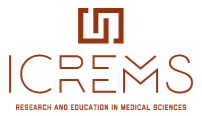 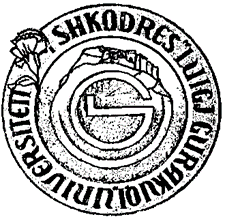 TITLE
AUTHOR
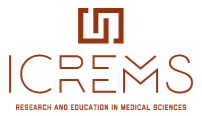 INTRODUCTION
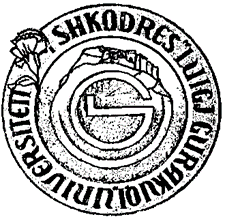 OBJECTIVES
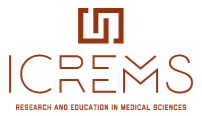 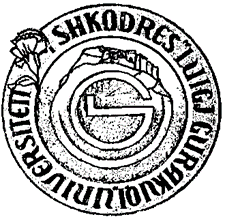 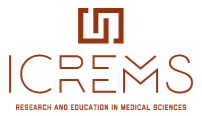 METHODS
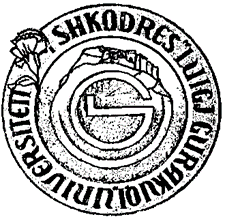 METHODS
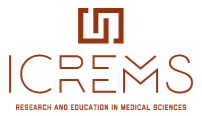 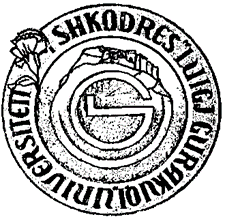 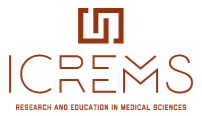 RESULTS
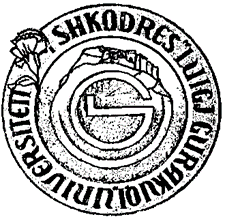 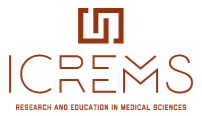 RESULTS
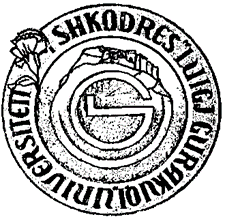 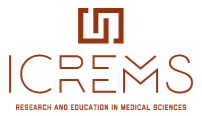 CONCLUSION
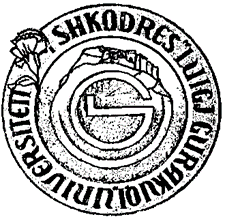